THE BLACK AND WHITE SEA CIVILIZATION YIN-YANG OF THE BULGARIAN CULTURAL HERITAGE
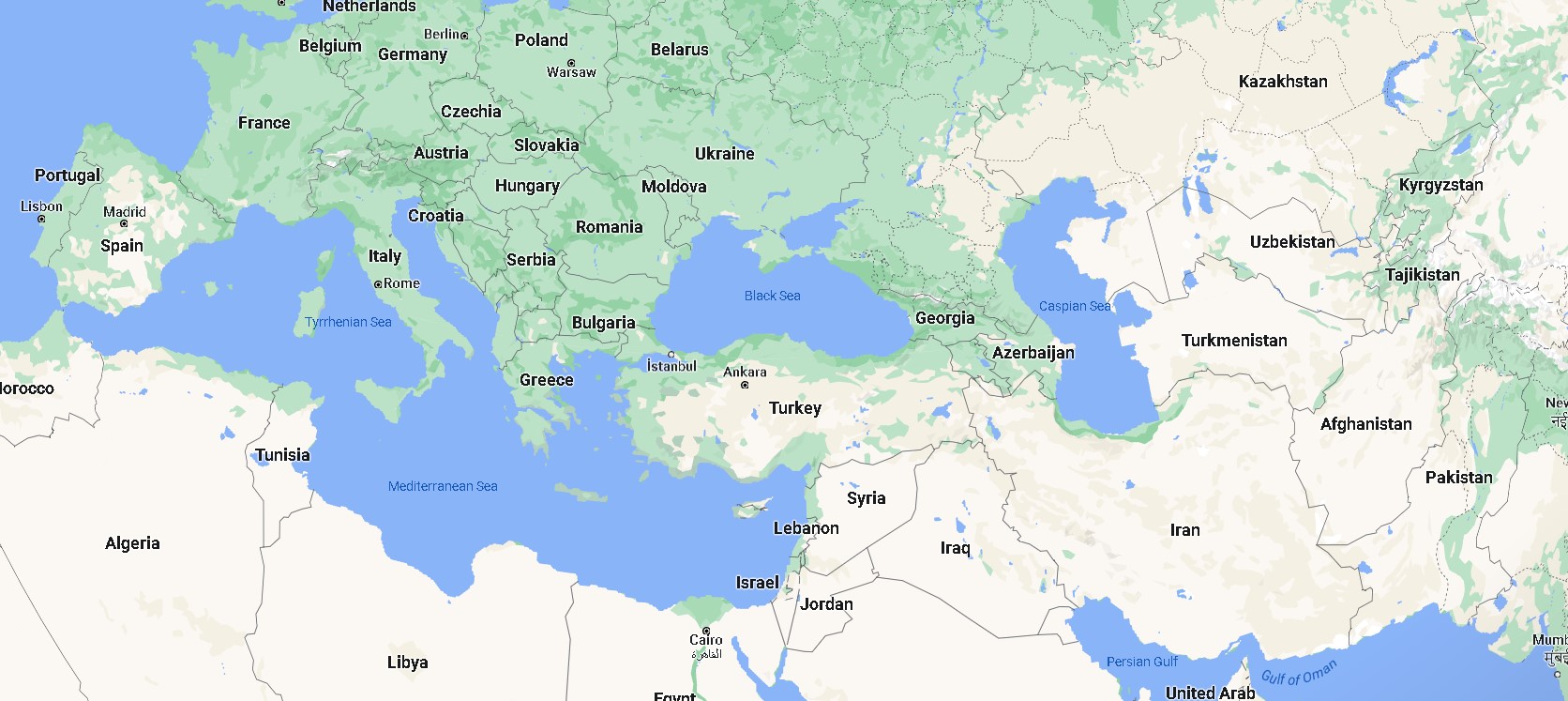 арх. Мария Каразлатева
THE BLACK AND WHITE SEA CIVILIZATION YIN-YANG OF THE BULGARIAN CULTURAL HERITAGE
ПОРЕЧНИТЕ КУЛТУРИ НА ДРЕВНИЯ СВЯТ. БЪЛГАРИЯ НА ДУНАВСКИЯ ЦИВИЛИЗАЦИОНЕН ЛИМЕС
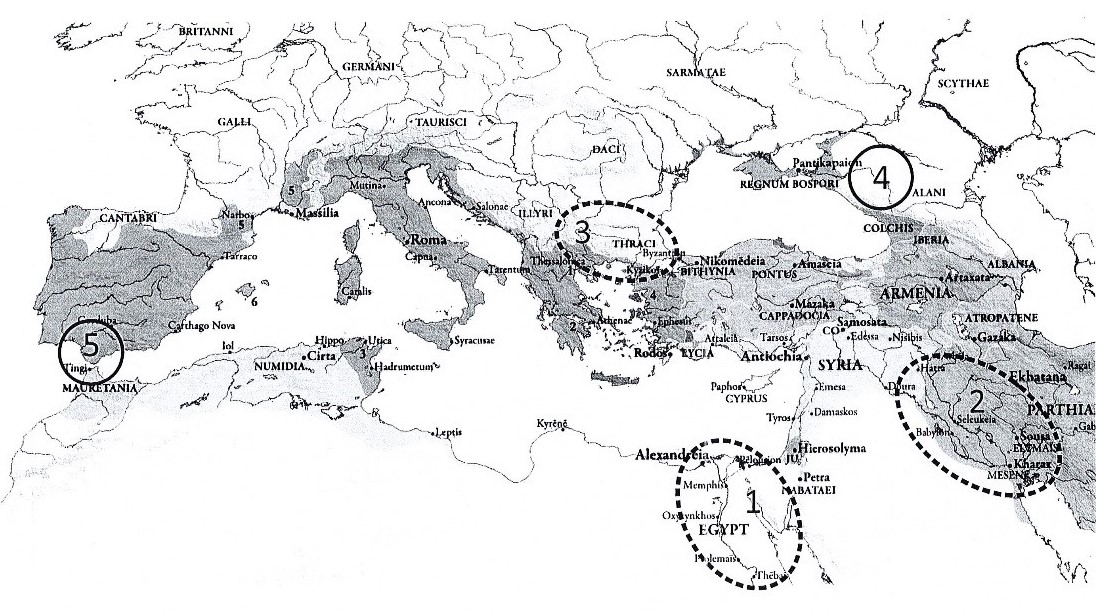 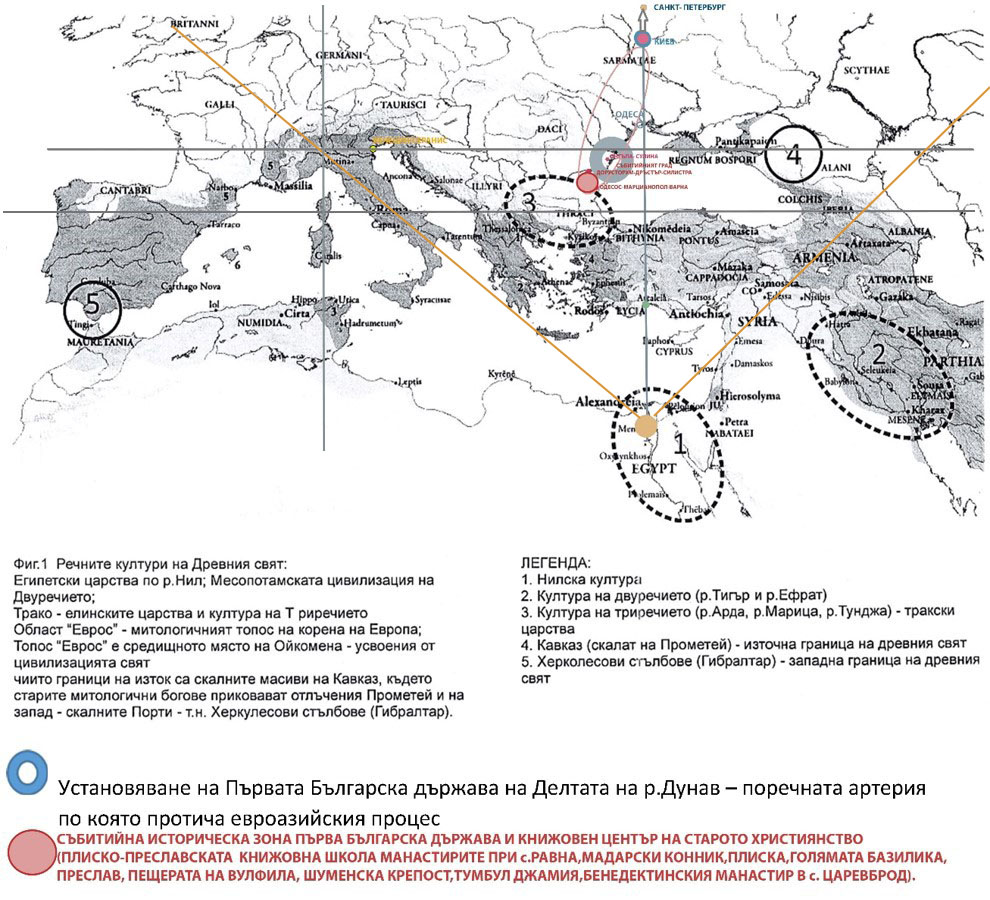 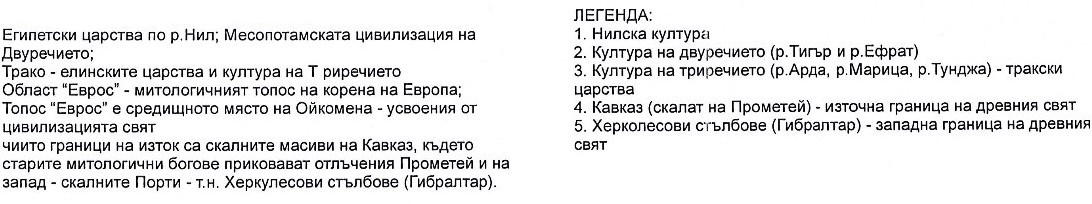 THE BLACK AND WHITE SEA CIVILIZATION YIN-YANG OF THE BULGARIAN CULTURAL HERITAGE
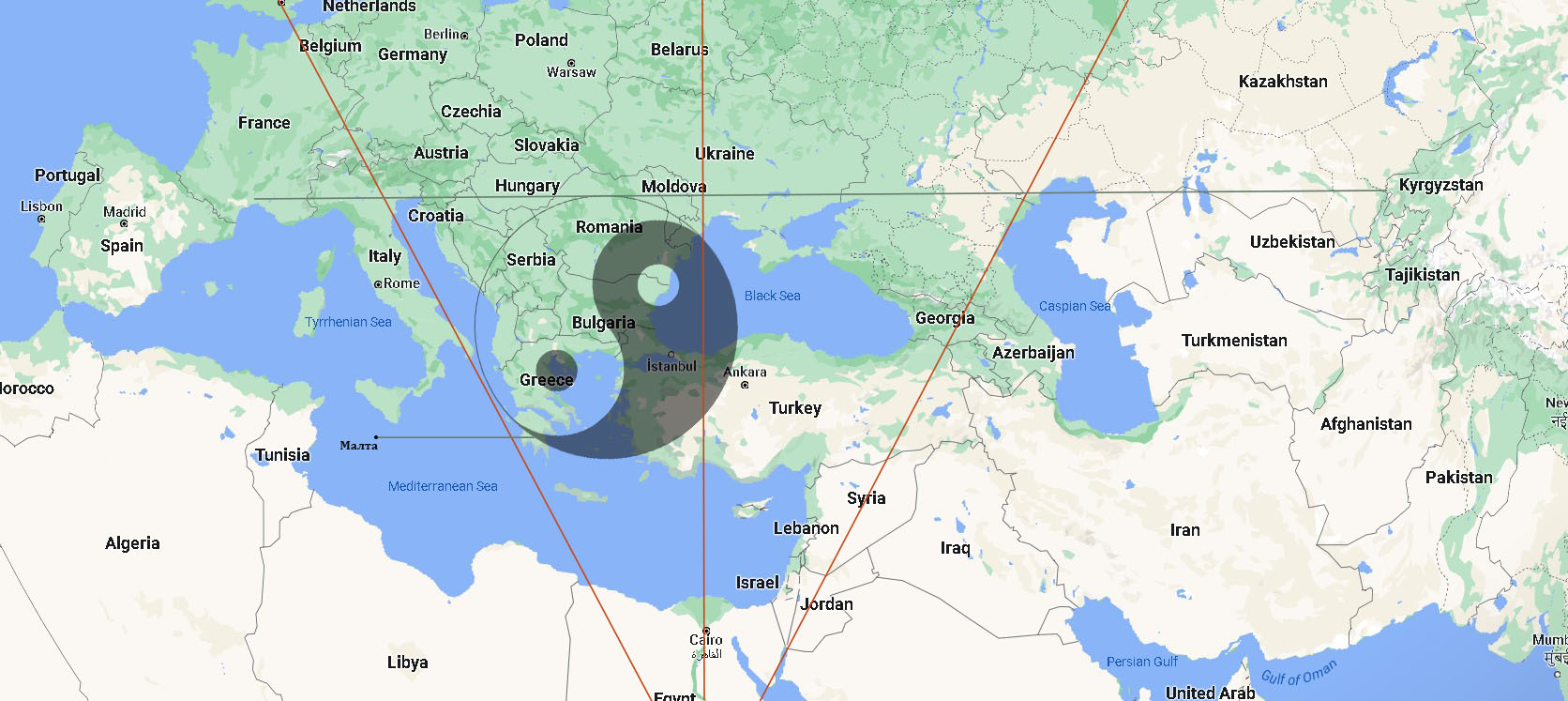 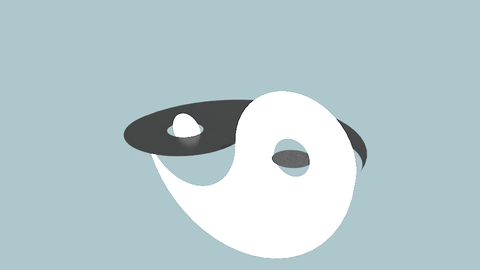 THE BLACK AND WHITE SEA CIVILIZATION YIN-YANG OF THE BULGARIAN CULTURAL HERITAGE
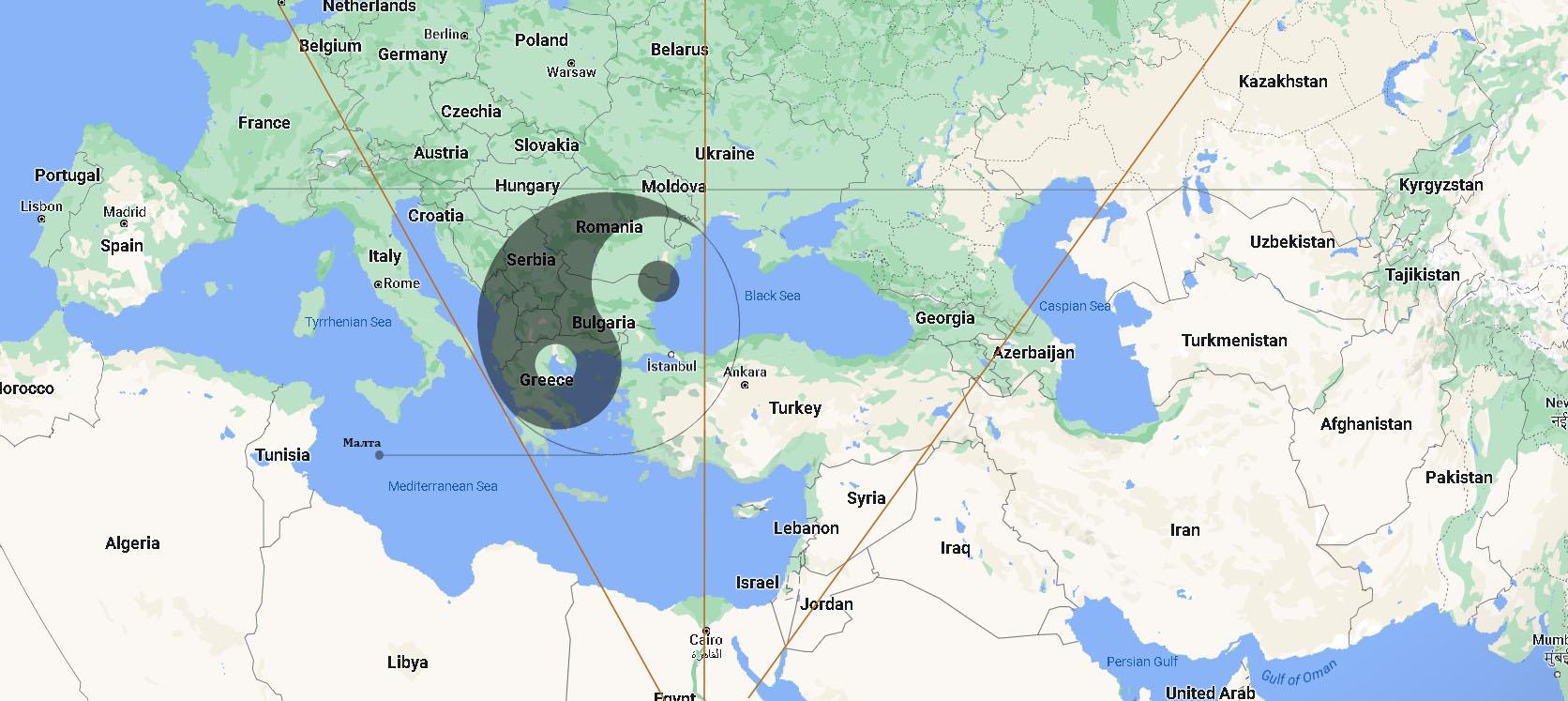 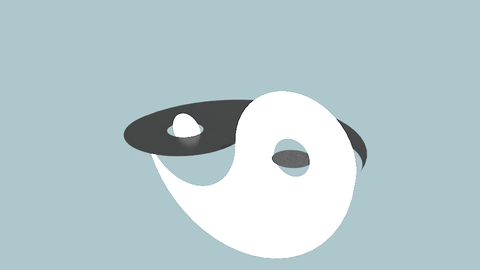 THE BLACK AND WHITE SEA CIVILIZATION YIN-YANG OF THE BULGARIAN CULTURAL HERITAGE
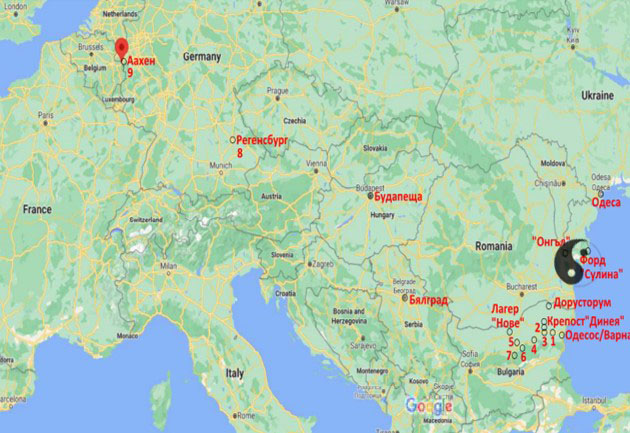 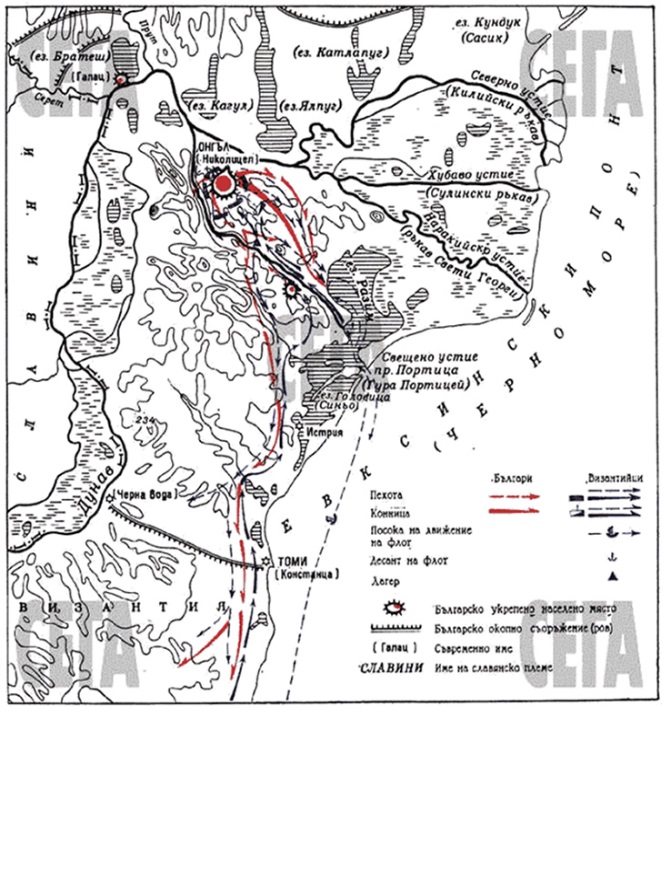 THE BLACK AND WHITE SEA CIVILIZATION YIN-YANG OF THE BULGARIAN CULTURAL HERITAGE
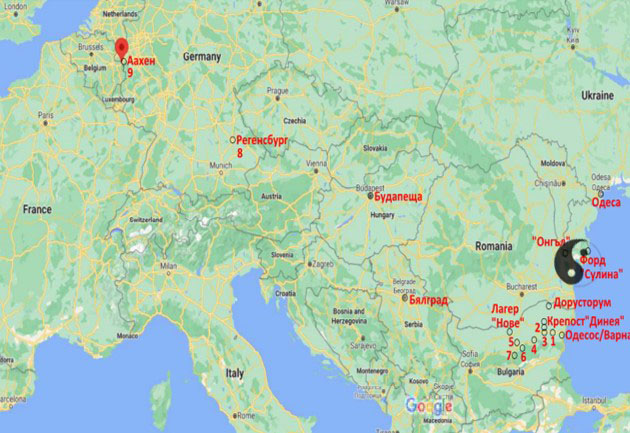 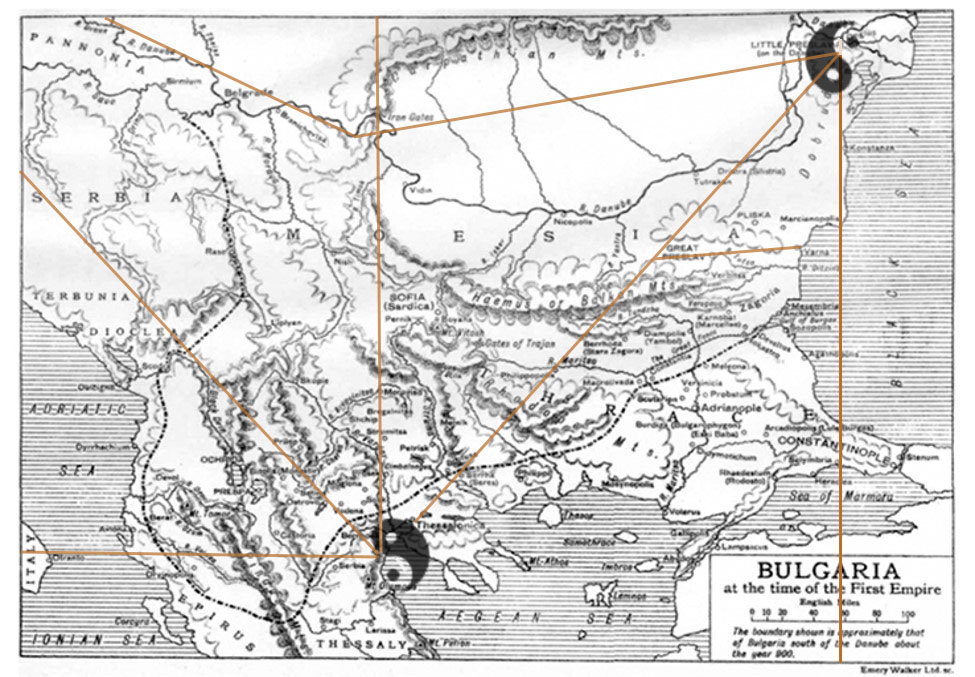 THE BLACK AND WHITE SEA CIVILIZATION YIN-YANG OF THE BULGARIAN CULTURAL HERITAGE
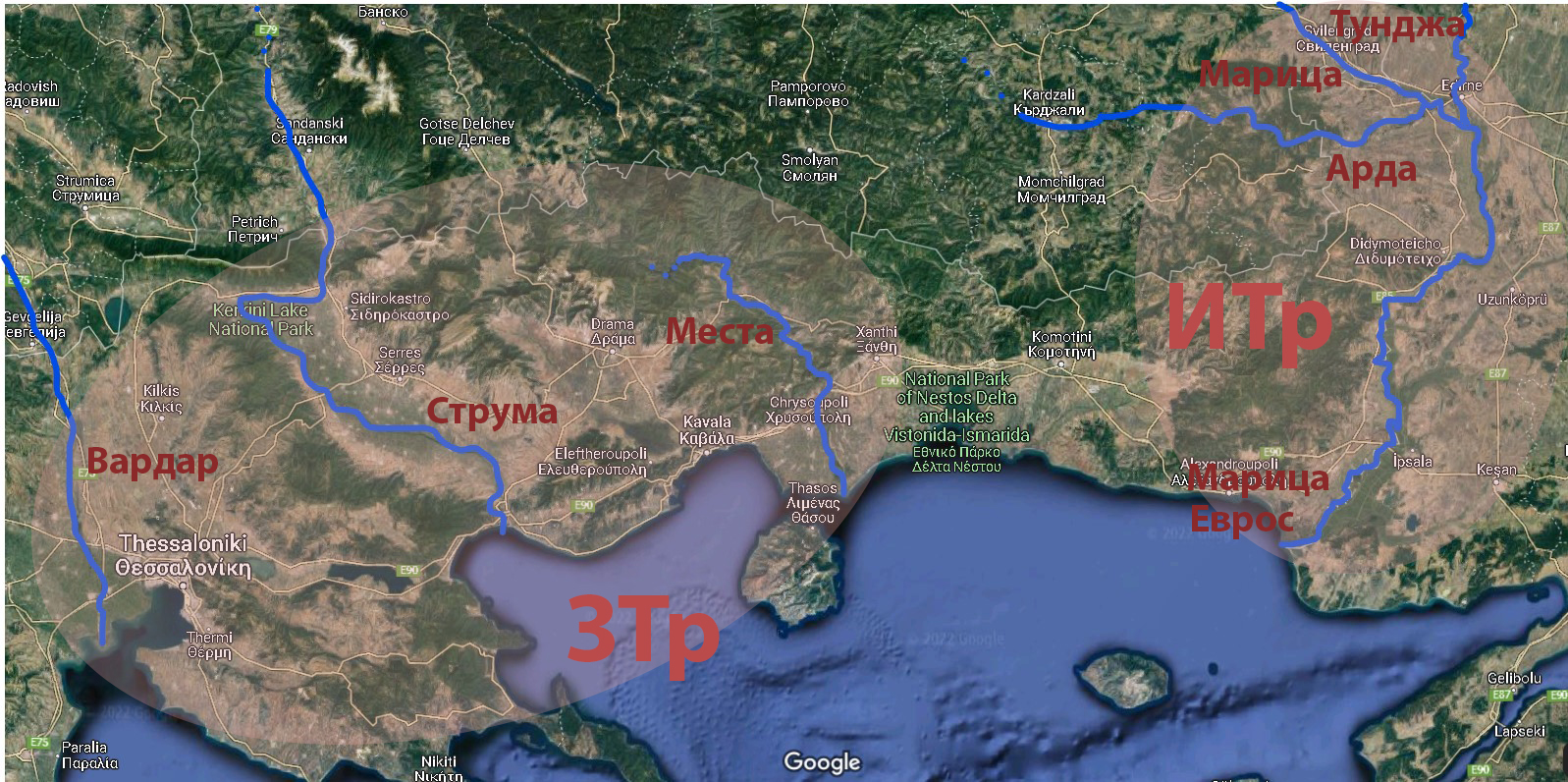 THE BLACK AND WHITE SEA CIVILIZATION YIN-YANG OF THE BULGARIAN CULTURAL HERITAGE
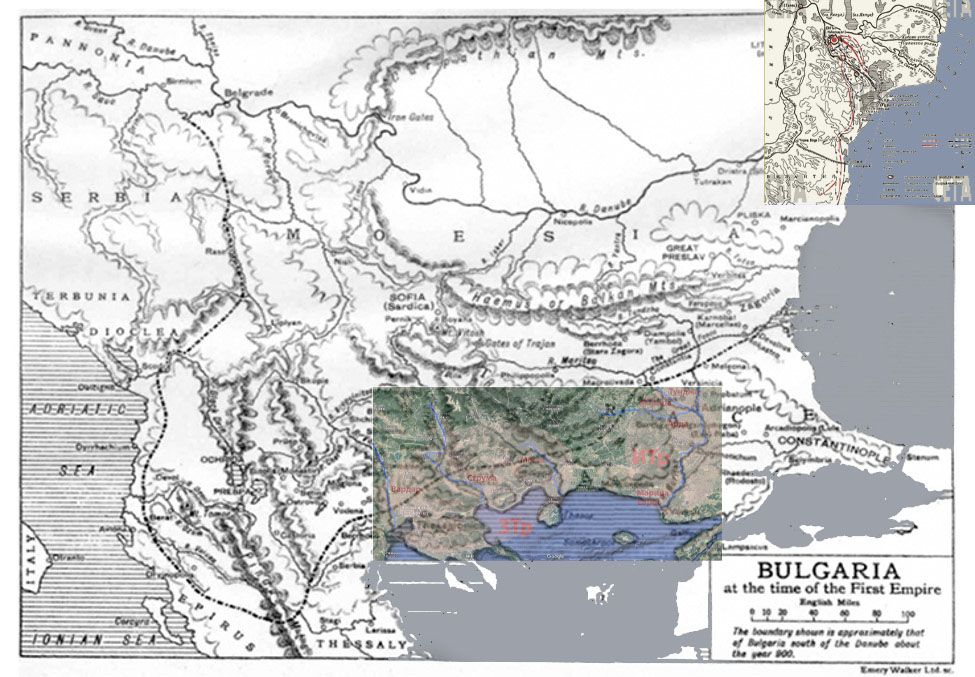 THE THREE CIVILIZATION CORES IN THE SPACE OF THE BULGARIAN CULTURAL HERITAGE (THE BLACK -  WHITE – AEGEAN SEA)